Watershed Maps for the  Improving Austin Streams Project
2022 Stakeholder Update to the TMDL I-Plan
September 2021
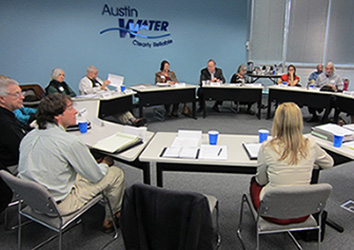 Working Together for Clean Water
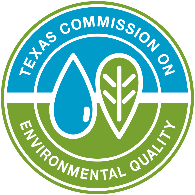 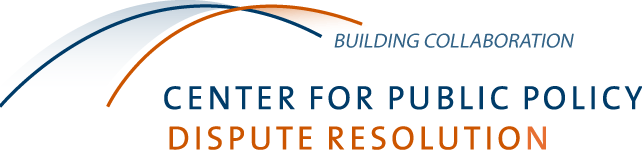 Disclaimer
These maps were generated by the Total Maximum Daily Load Program of the Texas Commission on Environmental Quality in September 2021. The maps are for informational purposes only and are not suitable for legal, engineering, or surveying purposes. They do not represent on-the-ground surveys; they represent only approximate locations. 
For more information concerning these maps, contact the Water Quality Planning Division at 512-239-6682 or email tmdl@tceq.texas.gov.
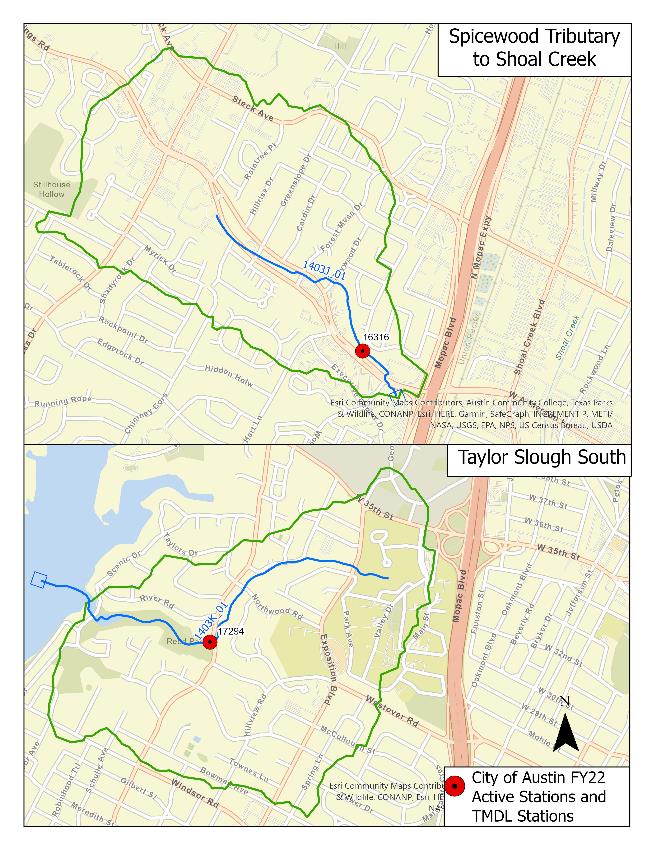 Spicewood Tributary to Shoal Creek WatershedandTaylor Slough South Watershed
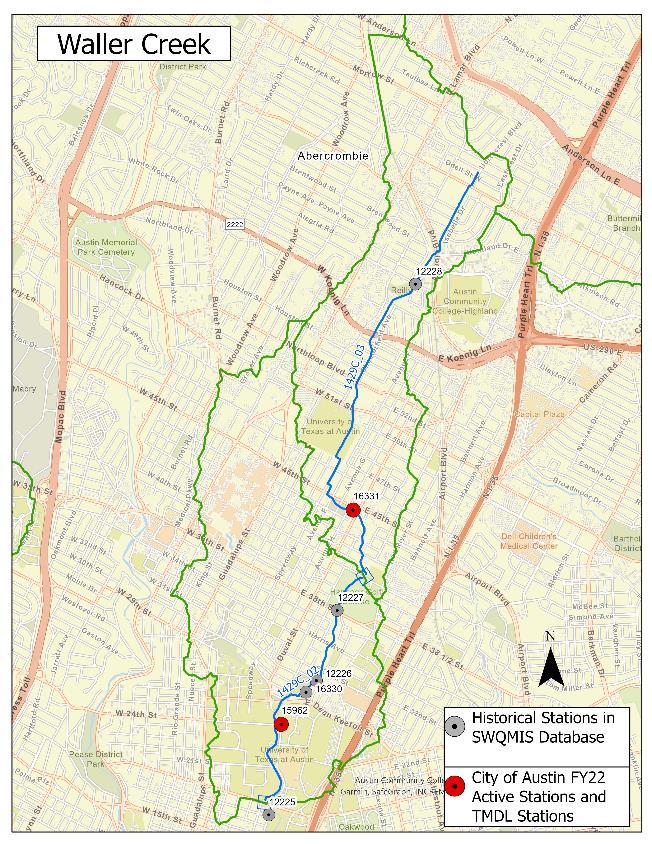 Waller Creek Watershed
Upper Walnut Creek Watershed (AUs 04, 05)
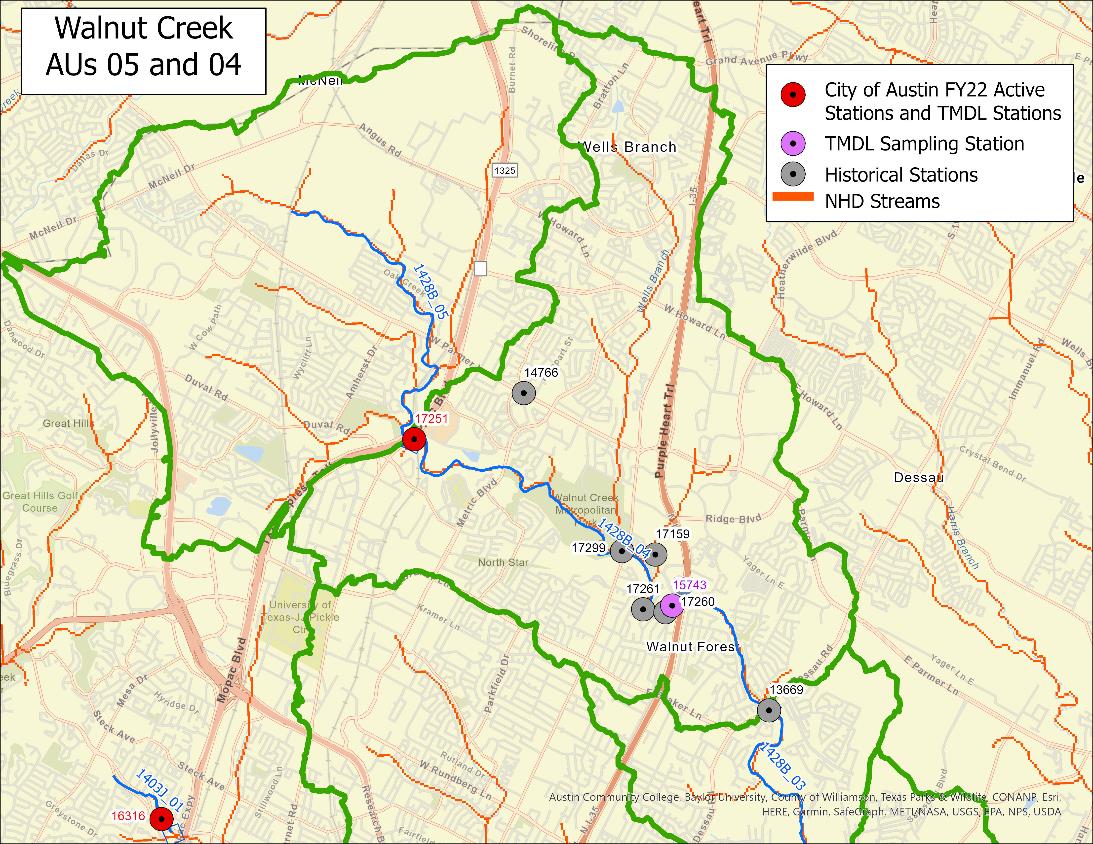 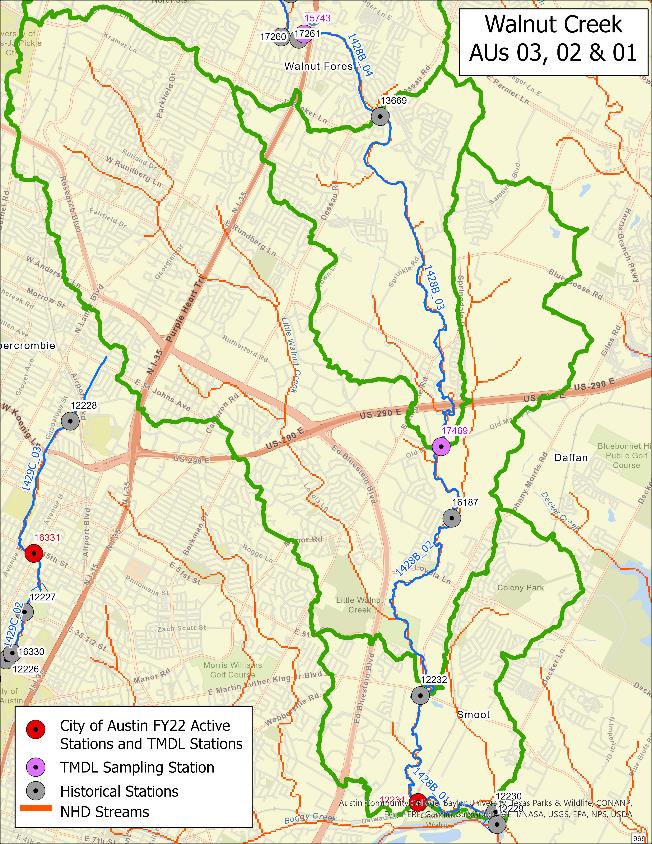 Lower Walnut Creek Watershed(AUs 02, 03, 04)